DİSİPLİNSİZ ÖĞRENCİLERE
YÖNELİK YAKLAŞIMLAR
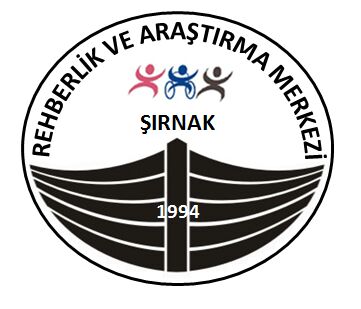 DİSİPLİN
Öğretmenlik mesleğinin en zor taraflarından birisi de hiç şüphesiz sınıf  yönetimidir. Öğretmen merkezli eski eğitimde sınıfta disiplini ve sessizliği  sağlama “sınıf yönetimi” olarak algılanıyordu.
Eğer bir sınıfta öğretmen anlatıyor, öğrenciler de sessizce dinliyorsa; öğretmen  sınıf yönetiaminde başarılı sayılırdı. Sınıf yönetimi ile ilgili yazılan pek çok kitapta  iyi bir sınıf yönetiminin, öğrenme-öğretme sürecinden, istenilen verimi elde  etmek için, sınıfta düzeni kurmak ve akademik olmayan etkinlikleri en aza  indirmek gerektiği fikri yer almaktadır.
DİSİPLİN
Bu geleneksel anlayışın asırlardır göz ardı ettiği husus dünyada hiçbir
akademik bilginin; oto-kontrolden, sosyal ilgilerden,  yeteneğinden ve yaşamda etkin rol oynamayı  duygusundan yoksun kimselere yardım edemediğidir.
iyi	seçim  sağlayan
yapabilme  sorumluluk
DİSİPLİN
Disiplin en basit şekliyle "eğitim" demektir. Diğer bir deyişle "öğretici, düzenli  davranış ve yetkinlik kazandırıcı yetiştirme" demektir.


Disiplin kelimesi genel olarak öğrencilerin kontrolsüz davranışlarını kontrol   altına
almak şeklinde yorumlanmaktadır. Oysa disiplinin, etkili olabilmesi için   bundan
daha	fazlasını	ifade	edebilmesi	gerekmektedir.	Humphreys’e	göre
disiplin  kontrol  pozitif
başkalarının	bireyi	kontrol	etmesi	değil,	bireyin	kendi	kendini
edebilmesidir(Celep,2000:108-109).	Nelson,	Lott	ve	Glenn	ise	buna
disiplin adını  vermişlerdir. Pozitif  disiplin, çocukların  kendi  hareketlerini   kontrol
edebilmelerine	ve	problemlerini	çözmelerine	yardımcı	olan	bir  tekniğidir(Dinçer, Çağlayan2004: 1).
yönetim
DİSİPLİN
Öğrenci merkezli yeni anlayışta sınıf yönetimi dendiğinde “pozitif disiplin”  anlaşılmaktadır. Pozitif disiplinin amacı, yardımlaşmaya ve iş birliğine kapalı,  saldırgan, iç denetimden yoksun, özgüven duygusu gelişmemiş, başarısızlığın  suçunu başkalarına yükleyen, sorumluluktan kaçan, kurallara uymayan, ev  ödevlerini yapmayan, yalan söyleyen, sınıfta ders dinlemeyen, okulu  sevmeyen, hatalı anne baba tutumlarından dolayı çeşitli uyum ve davranış  bozuklukları gösteren çocuklara rehberlik yapmaktır. Sınıf yönetimi sağduyu,  bilgi ve sabır isteyen bir iştir. Pek çok anne baba ve öğretmen sınıfta  istenmeyen davranış problemini, yalnız engelleyici, kontrol edilemeyen taşkın  ve zarar veren davranışlardan ibaret sanmaktadır. Oysa aşırı çekingen,  utangaç, yardımlaşmaya ve iş birliğine kapalı davranışlar da birer istenmeyen  davranış örnekleridir.
DİSİPLİN
Pozitif disiplin için oldukça önemli unsurlar bulunmaktadır. Çocuklara  seçenekler sunma, öğrenme için mantıklı sonuçlar kullanma, pozitif yaşam  becerileri için gerekli olanları bir araya getirme ve problem çözme becerilerini  çocuklara öğretmek bu unsurlardandır.
Çocuklara seçim hakkı verilmesi, onların sorumluluk alma duygularını ve  özgürlüklerini arttıracaktır.
Mantıklı sonuçlar ise karmaşık olmakla beraber oldukça etkilidir. Mantıksal  sonuçların kullanımı, çocuklara seçim yapma olanağı verir.
SORUNU  TANIMLAMA
SONUÇLARI
KULLANMA
SEÇENEKLER  SUNMA
DİSİPLİN
PROBLEM
ÇÖZME
BECERİ
KAZANDIRMA
DİSİPLİN
Problem çözme becerilerini öğrencilere öğretmek için çocuklara öncelikle  problem ortaya çıktığında sakin olmalarını öğretmek ve problem üzerinde  odaklanmalarını sağlamak gerekir.
Daha sonra çocuklara anlatmak istediklerini anlatma fırsatı vermektir.
Son   olarak   yetişkinler   çocukların   açıklamalarından   problemi tanımlayarak
çocukların uzlaşmalarını sağlamalıdır.
Problem çözme teknikleri yoluyla, çocuklar kendi duygularına ve diğerlerinin  duygularına değer vermeyi, şiddet olmadan çatışmaları çözümlemeyi  öğreneceklerdir.
İSTENMEYEN DAVRANIŞ
İstenmeyen Davranış Tanımı:
Okulda ve sınıfta, eğitsel çabalara engel olan davranışların tümü  istenmeyen davranış olarak nitelendirilir. Dersin akışını bozan, hedef  davranışlara ulaşmayı zorlaştıran veya engelleyen her davranış, istenmeyen  davranıştır.
Bir başka tanıma göre, sınıfta istenmeyen davranış; öğrencilerin,  öğretmenlerin ortak haklarını istismar eden, ihmal eden, eğitimsel amaç, plan  ve etkinlikleri olumsuz etkileyen, engelleyen davranışlardır.
İSTENMEYEN DAVRANIŞ
İstenmeyen davranış sınıfa, derse, zamana ve duruma göre  değişebilmektedir. O halde herkesin üzerinde anlaştığı istenmeyen davranışı  listelemek ve tanımlamak oldukça zordur. Ancak öğrencilerin sınıf içerisindeki  davranışlarını istenmeyen davranış olarak adlandırabilmek için dört temel  ölçütümüz vardır :


Davranışın öğrencinin kendisinin ya da sınıftaki arkadaşların öğrenmesini  engellemesi,
Davranışın öğrencinin kendisinin ya da arkadaşlarının güvenliğini tehlikeye  sokması,
Davranışın okulun araç ve gereçlerine ya da arkadaşlarının eşyalarına zarar
vermesi,
Davranışın öğrencinin diğer öğrencilerle sosyalleşmesini engellemesi.
İSTENMEYEN DAVRANIŞLAR NELERDİR ?
Derse devam etmeme ya da derslere geç gelme, derse hazırlıksız gelme,  sınıfta uygun olmayan yer ve zamanda konuşma, arkadaşlarına, kendisine  veya eşyalara zarar verme, derste uzun süre hayal kurma ya da ders dışı bir  etkinlikle uğraşma gibi davranışlar, sınıfta sıkça gözlenen istenmeyen öğrenci  davranışları olarak özetlenebilir. Ayrıca bu davranışların dışında temizlik ve  görgü kurallarına uymama, sınavda kopya çekme, alkol, sigara ve uyuşturucu  kullanma, öğretmenine ve arkadaşlarına kaba davranma, küfürlü konuşma,  arkadaşlarını rahatsız etme, söz almadan konuşma gibi davranışlar da  derslerde  karşılaşılabilen istenmedik davranışlardandır. İstenmeyen  davranışların ortaya çıkması, hem kaçınılmaz nitelikte doğal bir olaydır hem de  uygun eğitim yaşantılarını kazandırmak için iyi bir fırsattır.
İSTENMEYEN DAVRANIŞLARA NEDENLERİ
Herhangi bir okulda veya derslikte bir disiplin problemi çıkmışsa, bunun mutlaka  bir nedeni vardır. Sınıf ortamında meydana gelen istenmeyen davranışların  kaynakları öğretmenin, öğrencinin, sınıfın fiziksel yapısının, sınıfın içinde  bulunduğu okulun, çevrenin (uzak ve yakın) sahip olduğu özelliklere göre  değişiklik göstermektedir. Sınıftaki istenmeyen öğrenci davranışlarının önüne  geçilebilmesi bu davranışların ortaya çıkmasında etkili olan nedenlerin  bilinmesine bağlıdır.
İSTENMEYEN DAVRANIŞLARA NEDENLERİ
Sınıf Dışı Etkenler: Sınıf içindeki istenmeyen davranışların büyük bölümü sınıfın  dışında yaşanan olaylardan kaynaklanmaktadır. Öğrencinin içinde yaşadığı  çevre, aile ortamı ve okul, davranışlarının temel kaynağını oluşturur.
Bu	çevrede
yaşayan
insanların
eğitim
düzeyleri,
öğrencilerin	davranışları
üzerinde	önemli	ölçüde  yansıyarak sınıf içine taşınır.
etkilidir,
dolayısıyla
öğrencilerin	davranışlarına
Eğer öğretmen, yalnızca sınıf içi davranış değişkenleri ile uğraşıp, sınıf dışı  etkenleri göz ardı ederse başarıya ulaşması hem zor olur hem de kalıcı olamaz.  Sınıf dışı etkenler; okul, çevre ve aile olmak üzere üç başlık altında incelenebilir.
İSTENMEYEN DAVRANIŞLARA NEDENLERİ
Okul: Okulun fiziksel özellikleri, durumu, öğrenci sayısı, kuralları, yönetim yapısı  gibi bir çok değişken sınıf içine yansıyarak, öğrencilerin tutum ve davranışlarını  etkiler.


Eğitim- öğretim için gerekli olan materyal, araç, gereç ve kaynakların    yokluğu
ya da yetersizliği öğrenciyi istenmeyen davranışa sevk eden diğer bir nedendir.
Gottfredson ve diğerlerine göre; okulun olumsuz davranışa yönelten bir yanı da  kurallar ve olumsuz davranışlar konusunda yöneticilerin, öğretmenlerin farklı  görüş ve uygulayışta olmalarıdır.
İSTENMEYEN DAVRANIŞ
Çevre: Öğrencileri problem davranışlara sevk eden en önemli faktörlerden birisi  okulun sosyal çevresidir. Okulun bulunduğu fiziksel, kültürel ve sosyal çevre  öğrenci davranışları üzerinde büyük ölçüde belirleyici etkilere sahiptir.
Öğretmenin,	çevrede	karşılaşılan	bazı  girmesini	önleyebilmesi	için	çevreyi
olumsuz  tanıması,
davranışların		sınıf	ortamına  ekonomik,	sosyal,	kültürel
geçmişini ve kaynaklarını çok iyi bilmesi gerekir.


Öğrencilerin	içerisinde	yaşadıkları	çevre,	davranışlar	üzerinde	büyük	etkiye  sahiptir. Bazen çevreyi değiştirmeden davranışları değiştiremezsiniz.
İSTENMEYEN DAVRANIŞ
Aile: Aile, öğrenci davranışının şekillenmeye başladığı, örnek alındığı, bazı  temel davranışların kazanıldığı yerdir. Öğrenciler zamanlarının önemli kısmını ve  ilk sosyalleşmelerini aile içinde tamamladıkları için, istenmeyen davranışların  kaynaklarının ilk çekirdekleri de aile içinde atılmaktadır.
Ailedeki	birey	sayısı,
ailenin	gelir
ve	eğitim
durumu
öğrenci	davranışlarını
etkileyen faktörlerden bazılarıdır. Sınıf ortamında gözlenen istenmeyen öğrenci  davranışlarının aileden kaynaklanan diğer bir nedeni ise anne-baba  tutumlarıdır. Aileyle ilgili olarak öğretmenin aileyi tanıması ve aile ile ilişki kurması  ortaya çıkabilecek bazı olumsuz davranışların önlenmesinde etkili olabilir.
İSTENMEYEN DAVRANIŞ
Sınıf İçi Etkenler:
İstenmeyen davranışların ortaya çıkmasında sınıf dışı etkenler kadar sınıf içi  etkenler de önemlidir. Öğrenciyi istenmeyen davranışlara yönelten sınıf içi  etkenler; öğretmen, öğrenci ve fiziksel ortam olmak üzere gruplandırılabilir.
İSTENMEYEN DAVRANIŞ
Fiziksel Ortamdan Kaynaklanan Nedenler: Sınıfın fiziksel koşulları, gürültülü ve  kalabalık oluşu, ısı ve ışık durumu öğrenci performansı üzerinde önemli ölçüde  etkilidir. Fiziksel açıdan kötü yapılandırılmış bir ortamda, öğrencilere eğitimin  amacı olan istendik davranışları kazandırmak yani davranış değişikliği  sağlamak kolay değildir.


Sınıf düzeni gibi, öğrencilerin oturma düzeni de sınıf yönetimi ve eğitsel çabalar  üzerinde önemli bir etkiye sahiptir.
İSTENMEYEN DAVRANIŞ
Öğrenciden Kaynaklanan Nedenler: Duygusal problemler yaşayan bazı  öğrenciler, okul hayatının gerektirdiği sorumlulukları yerine getiremeyince, sınıfa  ve okula uyum sağlamakta zorlanırlar.


Bazı  öğrenciler  öğrenim  yaşantılarında  karşılaştıkları  başarısızlıklar    nedeniyle
sınıfta dersi takip etmeyerek sürekli sınıfın havasını bozmaya çalışırlar.
Öğrencinin, öğretmeni ve arkadaşlarıyla etkileşim düzeyinin düşük olması,  sosyal becerilerde yetersiz olması, arkadaşının olmaması, okulu sevmemesi,  sosyal doyumsuzluk içinde olması gibi pek çok neden öğrenciyi sınıf ortamında  görmek istemediğimiz davranışlara itmektedir.
İSTENMEYEN DAVRANIŞ
Öğretmenden Kaynaklanan Nedenler: Öğretmen nitelikleri sınıf yönetiminin kalitesi  ve başarısı üzerinde önemli ölçüde etkilidir. Etkili bir sınıf yönetiminde öğretmenin her  şeyden önce yapması gereken ilk işi, öğrencileri tanımak olmalıdır. Öğretmen hangi  davranışın nerede ve nasıl yapılması gerektiğini, buna karşılık hangi davranışın  nerede ve nasıl yapılmaması gerektiğini öğrencilere anlatmalıdır.
İstenmeyen davranışların oluşmasında öğretmenlerin yetersizlikleri büyük rol  oynamaktadır. Derste öğretmenin sürekli aktif, öğrencinin pasif olması, öğrencilerin  dikkatini dağıtır. Öğretmenin öğrenci ile alay etmesi, öğrencilere kaba davranması,  öğrenciler arasında ayırım yapması, öğrencilerle gerekli iletişimi kuramaması,  öğretmenin toplumsal beceri eksikliğinden kaynaklanan istenmeyen davranışların  ortaya çıkmasını sağlar. Ayrıca öğretmenin kişisel özellikleri, özgüven, tükenmişlik,   başarısızlık korkusu vb. durumlar, çocuklardan hoşlanmama ve özel sorunları (evlilik  vb.) sınıf içi disiplin sorunlarının kaynağını oluşturabilir.
İSTENMEYEN DAVRANIŞ
Öğretmenden Kaynaklanan Nedenler: İstenmeyen davranışların oluşmasında  öğretmenlerin yetersizlikleri büyük rol oynamaktadır. Derste öğretmenin sürekli  aktif, öğrencinin pasif olması, öğrencilerin dikkatini dağıtır.
Öğretmenin öğrenci ile alay etmesi, öğrencilere kaba davranması, öğrenciler  arasında ayırım yapması, öğrencilerle gerekli iletişimi kuramaması, öğretmenin  toplumsal beceri eksikliğinden kaynaklanan istenmeyen davranışların ortaya  çıkmasını sağlar.
Ayrıca öğretmenin kişisel özellikleri, özgüven, tükenmişlik, başarısızlık korkusu vb.  durumlar, çocuklardan hoşlanmama ve özel sorunları (evlilik vb.) sınıf içi disiplin  sorunlarının kaynağını oluşturabilir.
ÖĞRETMEN DAVRANIŞLARI VE NEDEN  OLDUĞU OLASI İSTENMEYEN ÖĞRENCİ  DAVRANIŞLARI
ÖĞRETMEN DAVRANIŞLARI VE NEDEN OLDUĞU OLASI
İSTENMEYEN ÖĞRENCİ DAVRANIŞLARI
ÖĞRETMEN DAVRANIŞLARI VE NEDEN OLDUĞU OLASI
İSTENMEYEN ÖĞRENCİ DAVRANIŞLARI
ÖĞRETMEN DAVRANIŞLARI VE NEDEN OLDUĞU OLASI
İSTENMEYEN ÖĞRENCİ DAVRANIŞLARI
ÖĞRENCİ DAVRANIŞLARI
Dreikurs’	a	göre
öğrenciler,
ait	olma	amaçlarını	doyurmada	başarısız
olduklarında 4 yanlış amaca yönelirler ve aşağıda belirtilen davranışları  gösterirler. Bu davranışlar, öğretmen müdahale etmediğinde aşamalı olarak  birbirini takip eder
ÖĞRENCİ DAVRANIŞLARI
 Dikkat çekme: Öğrenciler tanınma ve fark edilmeyi elde edemediklerinde;  ilgisiz sorular sorarak, çalışmayı reddederek, diğerlerinin sözünü keserek,  konuşarak, komiklik yaparak, özel istekte bulunarak ya da sürekli yardım  isteyerek dikkat çekmeye çalışırlar.
 Öğretmenler, yaramazlık yapan öğrencilere  davranışları geliştirmeyeceğini anlamalıdırlar.  göstermek, öğrencinin dikkat çekme isteğini  kaynakları aramalarına neden olur.
dikkat göstermenin istenen  Yaramazlık yaptığında ilgi  arttırır  ve  dışsal  motivasyon
ÖĞRENCİ DAVRANIŞLARI
	Güç	Arama:
Öğrenciler
aradıkları
tanınma
ve	fark
edilmeyi,	yalnızca
öğretmene
meydan
okuyarak
elde
edebileceklerini
düşündüklerinde,
tartışma, zıtlaşma, yalan söyleme, yönergeleri izlemeyi ve aktivitelere  katılmayı reddetme, saldırgan davranma ve öfke nöbetleri gibi davranışlar  gösterirler.
	Bu	öğrenciler,
öğretmenin
onlarla
kavga
etmelerini
başarabilirlerse,
gerçekte istedikleri  olsun olmasın kazandıklarını  düşünürler. Çünkü sınıfı     ve
öğretmeni	rahatsız	edecek	güce  olmuşlardır.
sahip
olduklarını
göstermede	başarılı
ÖĞRENCİ DAVRANIŞLARI
 Öç Alma: Dikkat çekme ya da güç arama yoluyla statü kazanmada  başarısız olan öğrenciler öç almaya yönelirler. Öç almaya yönelen  öğrenciler, kendilerinin cezalandırılmasını kurgulamış olurlar. Ne kadar fazla  soruna neden olurlarsa kendilerini o kadar haklı hissederler. Diğerlerini  incitmek için ellerinden geleni yaparlar.
ÖĞRENCİ DAVRANIŞLARI
	Yetersizlik	Sergileme:	Yetersizlik	gösteren	öğrenciler,	kendilerini  olarak gördükleri için tekrar denemeye gerek olmadığını düşünürler.
başarısız
 Değersizliklerini arttıran durumlardan kendilerini çekerek, çok az düzeyde  sahip oldukları benlik değerlerini sosyal olarak test edebilecekleri  ortamlardan uzak durarak korumaya çalışırlar.


 Bu yanlış amaca göre hareket eden öğrenciler; öğretmenin yönergelerine  tepkisiz kalırlar, sınıf aktivitelerine katılmayı pasifçe reddederler, sınıfta  sessizce oturur ve etkileşimde bulunmazlar.
İSTENMEYEN DAVRANIŞLARI SERGİLEYEN
ÖĞRENCİLERDE KİŞİLİK ÖZELLİKLERİ
	Düşük benlik saygısı
	Eksik özgüven
	Başkalarını ve olayları kontrol etme isteği,
	Başkalarının başarılarını kıskanma,
	Yenilgiyi kabul edememe.
	Ebeveynleri tarafından fiziksel ve psikolojik şiddete uğrama, ihmal edilme,
	Arkadaş edinememe, dışlanma,
	Aile desteği ve yakınlığın olmaması,
	Aile içi disiplin yetersizliği.
	Otoriteye karşı gelme (aile, okul vs.),
	Akranlarıyla çatışma
İSTENMEYEN DAVRANIŞLARI SERGİLEYEN
ÖĞRENCİLERDE KİŞİLİK ÖZELLİKLERİ
	Saldırgan
	Düşük akademik başarı
	İçe dönük,
	Kaygılı,
	Güvensiz,
	Çekingen,
	Benlik saygısı düşük,
	Sosyal becerileri zayıf,
	Sosyal ortamlarda dışlanan,
	Anne-babalarına bağımlı ya da tamamıyla bağımsız.
İstenmeyen Davranışı Önlemede Kullanılabilecek Stratejiler-Etkinlikler:
	1-Öğrencileri Sürekli Olarak İzlemek: Öğretmen  ders  esnasında  gözleri   ile
sınıfın	tümünü
durmalıdır.
	2-Öğrencileri
gözlemeli,	öğrencilerin	tümünü	görebileceği	yerlerde
Motive	Etmek	ve	Motivasyonu	Dersin	Sonuna	Kadar
Sürdürmek: Öğrencileri motive etmek için onlara aktif olma fırsatı verilmeli,  öğretmen merkezli öğretim yöntemleri terk edilmeli, mümkün olduğunca  fazla öğrenciye söz hakkı verilmelidir.
 3-Öğrencilerin İlgilerini Anlamak ve Derse İlgiyi Arttırmak: Öğretmen iyi bir  gözlemle öğrencilerinin ilgi düzeylerini keşfetmeye çalışmalı, ilginin dağılması  ve sıkılma belirtilerinin görülmesi durumunda güncel bir konuyu tartışmak,  mantık ve zeka oyunlarını kullanmak, birkaç dakika serbest faaliyet  yapmalarına izin vermek vb. gibi bazı şeyleri kullanarak ilgilerini yeniden  kazanmaya çalışmalıdır.
İstenmeyen Davranışı Önlemede Kullanılabilecek Stratejiler-Etkinlikler:
 4-Sınıf Kurallarını Tespit Etmek: Öğretmen, öğrencileriyle tanıştığı ilk derste   öğrencilerinden beklediği davranışlarla ilgili açıklamalar yapmalı, kurallar  koymalı ve bu kuralların neden gerekli olduğu konusunda tatmin ve ikna  edici açıklamalar yapmalıdır.
 5-Sorunu Anlamak: İstenmeyen öğrenci davranışları karşısında, öğretmenin  yapması gereken ilk iş, sorunu anlamak olmalıdır. Sorunun doğru bir biçimde  anlaşılması, doğru bir yaklaşımla çözülmesi için ön koşuldur. Davranışı  anlamak, mevcut sorunların nedenlerini tanımlamanın ötesinde, gelecekte  ortaya çıkabilecek istenmeyen davranışların önceden kestirilmesi açısından  da gereklidir.
İstenmeyen Davranışı Önlemede Kullanılabilecek Stratejiler-Etkinlikler:
 6-Görmezden Gelmek: İstenmeyen davranış o an için hemen olup bitiyorsa,  süreklilik göstermiyorsa görmezden gelinebilir. Ancak öğretmen, görmezden  geldiği davranışı pekiştirmekten kaçınmalıdır. Çünkü, istenmeyen bir  davranışta bulunan öğrenci, bu davranışının öğretmen tarafından  görmezden gelinmesiyle bunun kabul edilebilir bir davranış olduğunu  düşünerek aynı davranışı tekrarlayabilir. Öğretmen tekrarlanan bu davranışı  da görmezden gelirse, istenmeyen davranışların pekişmesine neden olur.  Önemli davranış problemlerini görmezden gelme ile ortadan kaldırmak  mümkün olmadığı gibi, sorunun ağırlaşmasına da neden olur.
	7-Uyarmak:
İstenmeyen	davranışı	yapan
öğrenciye,
davranışının
kabul  dilini
edilemez	olduğu	çeşitli	uyarılarla	hissettirilebilir.	Öğretmen	vücut
kullanarak, dokunarak, sözle doğrudan veya dolaylı olarak soru sorarak, söz  hakkı vererek veya sözü doğrudan doğruya istenmeyen davranışa getirerek  öğrenciyi uyarabilir.
İstenmeyen Davranışı Önlemede Kullanılabilecek Stratejiler-Etkinlikler:
	8-Derste
Değişiklik
Yapmak:	Sınıfta
öğretmenin
sürekli
aynı
yöntemleri
kullanması, kendinin aktif, öğrencilerin ise pasif olması, dersin sıkıcı bir hal
almasına	ve
öğrencilerin
dikkatlerinin
dağılmasına
neden
olur.	Dikkati
dağılan öğrencilerin istenmeyen davranışlara yönelmesi kaçınılmazdır. Bu  yüzden ortaya çıkabilecek istenmeyen davranışlar, dersin işlenişinde,  öğretim yöntemlerinde, araç ve gereçlerde değişiklikler yapılarak ortadan  kaldırılabilir.
 9-Sorumluluk Vermek: Yapacak bir işi olmadığını düşünen veya işi kendisine  ilginç gelmeyen öğrencinin istenmeyen davranışlara yönelmesi doğaldır. Bu  durumda ona kendisini meşgul edecek bir iş vermek ya da işini kendisine   daha ilginç gelecek başka bir işle değiştirmek, istenmeyen davranışların  önlenmesi konusunda yararlı bir yöntemdir. Öğrencilerini tanıyan, onlar  hakkında bilgi sahibi olan bir öğretmen öğrencilerine sorumluluklar verir. Sınıf  başkanlığı yapmak, araç gereç getirip götürmek, ödevleri kontrol etmek   gibi sorumluluklar alan öğrenci kendi davranışını kontrol ederek istenmeyen  davranışlara yönelmez. Uygun ve anlamlı etkinliklerle sorumluluk verilen  öğrenciler, istenmeyen davranışlara yönelecek zamanı bulamazlar.
İstenmeyen Davranışı Önlemede Kullanılabilecek Stratejiler-Etkinlikler:
	10-Öğrenciyle
davranışlarında
Konuşmak:
Yapılan	bütün
uyarılara
rağmen
öğrencinin
bir	değişiklik
görülmüyorsa,	sorunun	öğrenci	ile
konuşulmasında yarar vardır. İstenmeyen bir davranış görüldüğünde hemen
sıcağı	sıcağına	öğrenciyle	ders	içinde	veya	ders	dışında,  nedenleri ve sonuçları hakkında konuşulabilir.
davranışının
 11-Okul Yönetimi, Aile ve Rehber Uzman İle İlişki Kurmak: Bazı sorun  davranışların boyutları, öğretmenin üstesinden gelemeyeceği kadar büyük  olabilir. Böylesi durumlarda öğretmenin okul yönetimi ve rehberlik servisi ile  işbirliği yapması gerekir. Öğretmen sınıf içinde sıkıntı yaratan, eğitim-öğretimi  engelleyen davranışlarla baş edemediği durumlarda okul yönetimi, aile  veya bir uzmandan sorunun çözümü için yardım isteyebilir.
İstenmeyen Davranışı Önlemede Kullanılabilecek Stratejiler-Etkinlikler:
 12-Ceza Vermek: Diğer yöntemleri kullanmasına rağmen öğretmen hala  öğrencilerin istenmeyen davranışlarıyla baş edemiyorsa, göstermesi  gereken en son tepki ceza vermek olacaktır. Ceza, davranışla orantılı  olarak, o davranışın yinelenmesini engelleyecek şekilde uygulanmalı, bunun  için de öğrenci neyi, nasıl yaptığı için ceza aldığını bilmelidir. Neden ceza  aldığını bilmeyen öğrencinin eğitimin amaçları doğrultusunda istenen  davranışları göstermesi mümkün değildir.
İstenmeyen Davranışı Önlemede Kullanılabilecek Stratejiler-Etkinlikler:
Etkili bir sınıf yönetiminde cezanın yeri olmamalıdır. Çünkü ceza davranışı  zayıflatır ya da belli bir süre için durdurur. Baskının ortadan kalkmasıyla  istenmeyen davranış aynen tekrar eder. Ceza, davranış değişikliğine neden   olmaz. Diğer bir deyişle istenmedik bir davranışı istendik yönde değiştirmez.


İstenmeyen öğrenci davranışlarıyla baş edebilmek için öğretmenlerin sık sık  başvurduğu bir yöntem olan ceza, öğrenciler üzerinde bazı olumsuz etkilere  neden olabilmektedir. Aldığı cezanın etkisiyle öğrenci ya saldırgan davranışlar  sergilemekte ya da içine kapanık bir öğrenci olmayı tercih etmektedir. Ceza  vererek bir dizi sorunların ortadan kaldırıldığı düşünülürken, cezanın  beraberinde birçok sorun getirdiğinin farkına bile varılamamaktadır.
POZİTİF DİSİPLİN
Pozitif disiplin için, öğrencilerin ilgi ve isteklerini baskı altında tutmadan  yönlendirmeyi amaçlayan, öğrencilerin mutlu olacakları etkinlik içinde  bulunmalarını sağlayan, onları korkudan, baskıdan, özellikle not endişesinden  uzak bir şekilde yönlendirmeyi ilke edinen, pasif bir sessizlikten çok, aktif bir  düzen anlayışını tercih eden, olumsuz davranışları cezalandırmaktan çok,  olumlu davranışları teşvik etmekten yana olan, ilgisiz ya da otoriter öğretmen  anlayışından çok paylaşımcı, işbirliğine dayalı kararlara öğrencileri ortak eden,  planlamanın her aşamasında öğrencilerin katılmasını sağlayan bir anlayışı,  eğitim sistemi içinde gerçekleştirme idealinde olan bir disiplin türüdür diyebiliriz.
POZİTİF DİSİPLİN
Geleneksel yapıdaki öğretmenlerin etkin sınıf yönetimi konusunda kendilerine  yönelttikleri temel soru, sınıfımdaki öğrencilere benim istediklerimi nasıl  yaptırabilirim? sorusu olmuştur.
POZİTİF DİSİPLİN
Oysa öğretmenlerin kendilerine yöneltmeleri gereken temel soru, sınıfımdaki  her öğrencinin sağlıklı gelişmesini sağlayacak bir sınıf ortamını nasıl  oluşturabilirim?
POZİTİF DİSİPLİN
Pozitif disiplinin uygulanmasında bazı stratejiler bulunmaktadır. Bunlar ;
Pozitif Disiplin Stratejileri
	İstenmeyen	Davranışın
Hangi	Amaca
Hizmet	Ettiğini	Belirleme:
Öğretmenlerin, ilk olarak, öğrenciyi istenmeyen davranışa hangi amacın  yönlendirdiğine karar vermesi gerekmektedir. Öğretmenler, öğrencinin  istenmeyen davranışlar göstermesine neden olan amacı belirlemede şu  aşamaları izleyebilirler.
Pozitif Disiplin Stratejileri
 İzleme (Öğrencinin tepkilerini izleme):Öğretmenin, olumsuz davranış  gösteren öğrenciyi davranışın gösterildiği ilk andan başlayarak gözlemesidir.  Yaramazlığı durdurup tekrar yapması, yaramazlığı durdurmayı reddetmesi  ve tekrar yapması, saldırgan ve düşmanca davranması, işbirliğini  reddetmesi gibi davranışlar, öğrencilerin amaç yönelimleri hakkında  tahminde bulunmaya yardım edecektir.


	Örneğin; yaramazlığı durdurup tekrar yapma dikkat çekme amaçlı olabilir.
Pozitif Disiplin Stratejileri
 Bilgi toplama: Öğretmen, okul kayıtları, öğrencinin daha önceki  öğretmenleri ve gerekirse ev ziyaretleri yaparak aileden bilgi toplamalıdır.  Elde ettiği bilgiler (sınırlı da olsa), öğrencinin amacının, dikkat çekme, güç  arama, öç alma isteği ya da yetersizlik sergileme olabilirliğini tahmin  etmede yardımcı olur.
Pozitif Disiplin Stratejileri
 Soru sorma (örtülü, gizli): Öğrencinin yanlış amaç yönelimini belirlemenin bir  diğer yolu, öğretmenin, öğrenci yaramazlık yaptığında, kendisine nasıl bir  duygu yaşadığını sorması ve tepkisinin ne olduğunu gözden geçirmesidir.


 Dreikurs, öğretmenin değişik yanlış amaçlar karşısında, farklı duygular  hissedeceklerini belirtmektedir. Örneğin, öğretmen canı sıkılmış hissediyorsa,  öğrenci dikkat çekme amacında, tehdit edilmiş hissediyorsa, öğrenci güç  arama amacında olabilir.
	Dreikurs’	a	göre,	yetersizlik	sergileyen	öğrenciler	karşısında	öğretmenler
genellikle kendilerini güçsüz hissetmektedirler.
Pozitif Disiplin Stratejileri
 Yanlış amaç hakkında tahminde bulunma: Öğretmen elde ettiği bilgilerle  hipotezler geliştirmelidir. Çünkü öğrenci ile ilgilenirken, öğrenciye yanlış  amacını göstermek önemlidir.
Pozitif Disiplin Stratejileri
 Yönlendirici İfadeler: Öğretmenin, öğrencinin olumsuz davranışı altında  yatan gizli amaçla ilgili tahminde bulunduktan sonra, öğrenciyi bu amaçtan  mantıklı yollarla mahrum bırakmaya yönelik hareket etmesidir. Yönlendirici  ifadeler, sınıfta devamlılığı sağlama ve öğrencinin olası amacını  tanımlamada önemli bir noktadır. Örneğin, “Davranışların arkadaşlarınla  birlikte çalışmaya hazır olmadığını söylüyor, senin yerinde kalmanı istiyorum.  Hazır olduğunu düşündüğün zaman, rahatsızlık vermeden bir gruba  katılabilirsin” vb.
Pozitif Disiplin Stratejileri
 Öğrenciyi Yanlış Davranışla Yüzleştirme: Yüzleştirme, davranışların altında yatan yanlış  inançları tartışma ve yanlış amacın açıklanmasıyla gerçekleşir. Bunu arkadaşça ve tehdit  edici olmayan bir şekilde yapma, öğrencilerin kendilerini incelemelerini ve davranışlarını  değiştirmelerini olası kılar. Dreikurs, öğretmenlerin, aşağıdaki soruları sormalarını ve  öğrencilerin tepkilerini gözlemelerini ister.
	Dikkat Çekme: Özel bir ilgi istiyor olabilir misin?
	Güç Arama : İstediğin kendi yolunu seçmek, lider olmak olabilir mi? Hiç kimsenin sana bir
şey yapamayacağını kanıtlamak istiyor olabilir misin?
 Öç Alma : Beni ve diğerlerini incitmek istemen gibi bir şey olabilir mi? Diğerlerinin sana  verdiği zarar kadar sen de onlara mı zarar vermek istiyorsun?
	Yetersizlik : İstediğin yalnız kalmak olabilir mi?
Bu sorular, öğretmen ve öğrenci arasında iletişimi açacak sorulardır. Öğretmen bu  sorulardan sonra, öğrencinin davranışlarını gözlemelidir. Eğer öğrenci gülümser, aniden saygı  gösterir, omuz silker ya da belirlediği hedefe göre farklı cevap işaretleri gösterirse, öğretmen  hipotezinin doğruluğuna ait deliller elde etmiş olur.
Pozitif Disiplin Stratejileri
 Öğrenciyi İçten Bir Ait Olma Amacına Yöneltme: Dreikurs, öğrenciyi içten bir ait olma  amacına yöneltmede aşağıdaki stratejileri önermektedir:
 -Dikkat Çekme Davranışını görmezlikten gelme, beklemediği anda ilgi gösterme,  öğrencinin kendini güdülemesini teşvik etme. Eğer görmezden gelme uygun değilse  ve tepki vermek gerekiyorsa, fazla ödüllendirici olmamasına dikkat edilmelidir. İsmini  söylemek, yorumsuz bir şekilde yüzüne bakmak, göz iletişimi kurmak, öğrencinin yanlış  davranışını tanımlamak, soru sormak gibi.
 -Güç Mücadelesi ile içli dışlı olmaktan sakınılmalıdır. Dreikurs, öğretmenlerin,  öğrencilerle güç savaşına girmemelerini vurgulamaktadır. Geçici olarak öğretimi  durdurarak, davranışın durmasını bekleyebilirler. Bu durumda, kuralı bozan öğrenci  öğretmenden çok akran baskısını hissedebilir.
 -Öç Alma amacına yönelmiş öğrenciye ulaşmak zordur. Öğrencinin sevgiye ve ilgiye  ihtiyacı vardır. Böyle öğrencilerin yeteneklerini ve güçlerini gösterebilecekleri durumlar  planlayarak, onların kabul edilme ve statüyü beraberinde getirecek şekilde  davranabildiklerini görmelerine yardım etmek gereklidir. Bu tür öğrencileri  desteklemek ve teşvik etmek için sınıf yardımına başvurulabilir.
 -Yetersizlik gösteren öğrencilere karşı öğretmenler tepkilerinde çok duyarlı ve sabırlı  olmalıdırlar. En küçük çabalar için bile teşvik ve destek önemlidir.
Pozitif Disiplin Stratejileri
 Sınıf Toplantıları: Sınıf toplantılarında öğrenciler, dinleme, nöbetleşerek bir şeyleri  yapma, değişik bakış açılarını duyma, iletişim kurma, müzakere etme, bir  başkasına yardım etme ve kendi davranışları için sorumluluk alma gibi sosyal  beceriler öğrenirler. Bunun yanısıra, öğrenciler isteklerini dile getirme, dikkatini   toplama, eleştirel düşünme, karar verme, problem çözme becerileri ve  demokratik prosedürler gibi akademik performansı güçlendiren şeyleri de sınıf  toplantılarında öğrenirler. Problem çözümüne öğrencinin aktif katılımı, onun artık  öğretmenin pasif alıcısı olmayacağı anlamına geldiği için bir çok öğretmen sınıf  toplantısı yönteminin ders programı, dil gelişimi, sağlık ve emniyetle ilgili müfredat
amaçlarını	aştığını	düşünmektedir.	Öğrenci,	sınıf	toplantıları
vasıtasıyla  aritmetik
öğrenebildiği	becerileri	kazandıktan
öğrencinin	yaşamında	daha	anlamlı
sonra	okuma,	yazma	ve
olur.	Öğretmenler,	sınıf	toplantılarının
önemli beceriler öğrettiğini ve genç insanları yaşamın bütün alanlarında –okul,  iş,  aile, toplum- başarı için pozitif bir tavırla güçlendirdiğine inanmaktadır.
Pozitif Disiplin Stratejileri
Sınıf toplantıları için format şöyledir:


İltifat ve takdir etme
Öncelikli sonuçları takip etme
Program (gündem) araçları
Başkalarını dinlerken duygularını paylaşın.
Bir şeye takılıp kalmadan tartışın.
Problem çözümü için yardım isteyin.
Gelecek planlar (geziler, projeler).
Pozitif Disiplin Stratejileri
Ussal	Sonuçlar:
Dreikurs,
öğrencilerin
sınıfta
daha
uygun	davranışlar
göstermelerine	yardımcı	olmak	için,	onların	kendi	davranışlarının	mantıksal
(ussal)	sonuçlarıyla	baş
başa
bırakılmasını	vurgular.	Böylece
öğrencilerin,
davranışlarının kendileri ve yaşadıkları toplum üzerinde ne gibi etkileri  olduğunu
kavrayacaklarına	inanmaktadır.
Etkililiği,	öğretmenin,	öğrencinin
hatalı
açıklık
davranışı	ile	bunun	sonuçları	arasındaki	ilişkiye	başarılı	bir	şekilde
getirmesine,	sonucun	mantığa	uygunluk	ölçütüne	ve	kullanılma	zamanının  uygunluğuna bağlıdır. Örneğin, öğrenci sırasını karalarsa, temizlemelidir.
Pozitif Disiplin Stratejileri
Cesaretlendirme	(Teşvik):	Övgü
bağımlılık
yaratması,
ve	pekiştireçlerin  ve
çocuğun	kaygı	düzeyini	arttırması
çocuğu
sürekli
ölçülmek
zorunda
dolayı,	arzu	edilmemekte,
bunun
yerine
cesaretlendirme
bırakmasından  önerilmektedir.
Örneğin,	“seninle	ne	kadar	gurur	duyduğumu	herkese
söyleyeceğim yerine gurur duyulacak bütün nedenlere sahipsin” denilebilir.
Dreikurs şöyle der: “Tıpkı bir bitkinin suya olduğu gibi çocukların da teşviğe  ihtiyaçları vardır.” Teşvik çocukların kendi kişiliklerini ortaya koyma konusunda  yeteri kadar iyi olduklarını ifade eden bir çeşit sevgi biçimidir.
Teşvik onlara yaptıkları hareketlerin kişiliklerinden ayrı olduğunu gösterir.  Teşvik, çocuğun kendi kişiliğinden dolayı kendisine değer verildiğini bilmesini  sağlar. Teşvik sayesinde çocuklara, hataları öğrenme yolunda elde edilen  fırsatlar ve insanı utandıran değil olgunlaştıran araçlar olarak görmelerini  sağlarsınız.
Pozitif Disiplin Stratejileri
İzolasyon: Mantıksal bir sonuç olarak görülmekle birlikte, ölçülü bir biçimde  kullanımına da dikkat edilmesi vurgulanmaktadır. Öğrenci, gerektiğinde belli  bir süre izole edilebilir, ancak öğrenciye gruba katılması için fırsat verilmelidir.  Çünkü amaç, öğrencileri uzaklaştırmak değil, yakınlaştırmaktır.
Pozitif Disiplin Stratejileri
Sosyal Mühendislik: Öğretmenin, sosyal uyum becerileri yönünden yetersiz olan  öğrencilerin bu becerilerini açığa çıkarmalarına yardım edebilecek etkinlikleri  önceden düzenleyerek yardımcı olmasıdır. Sosyal mühendislik etkinlikleri, yanlış  davranan öğrenciyi etkin kılar ve ona olumlu deneyimler sağlar.
SINIFTA DİSİPLİNİ SAĞLAMA VE İSTENMEYEN DAVRANIŞLARIN
ÖNLENMESİNE İLİŞKİN BAZI ÖNERİLER
Curwin	ve	Mendler	(1998),	sınıflardaki	baş	edilmesi	zor	öğrencilerin
problemlerini önlemek üzere öğretmenlere şu önerileri sunmaktadır:
disiplin
Hiperaktif	öğenciler:	Kendinize	yakın	oturtunuz.	Ders	esnasında	hareket  edebilecekleri alanın sınırlarını çiziniz.
Dikkati çabuk dağılan öğrenciler: Duvar kenarına oturtunuz.
İş yapmak istemeyen öğrenciler: Yapılacak işlerin listesini zaman limiti ile birlikte  yazınız ve sırasının üzerine yapıştırınız. Yaptıkları işin yanına (+) koyunuz.
Hafızası zayıf öğrenciler: İşi küçük parçalara ayırınız. Talimatları en fazla ikişer ikişer  veriniz.
Motivasyonu	düşük	öğrenciler:	Her	bir	gelişmeyi	kaydetmek	üzere	bir	tablo
hazırlayınız. Her yeni öğrendikleri şeyi tabloya kaydediniz.
KAYNAKÇA
Sınıfta İstenmeyen Öğrenci Davranışlarını Önlemeye Dönük Disiplin  Modelleri
, Yrd. Doç. Dr. Aynur Pala , KTMÜ Fen Edebiyat Fakültesi Eğitim Ve Sosyal Bilimler  Bölümü
Sınıfta İstenmeyen Davranışların Önlenmesinde Pozitif Disiplin , Zeynep Darçın
, 2012
Liselerde	Öğrencilerin  Disiplinsiz	Davranışları	Ve	Sebepleri,  Yrd.Doç.Dr.Bilal  YILDIRIM, Burcu SEZGİNSOY, XIII. Ulusal Eğitim Bilimleri Kurultayı, 6-9 Temmuz 2004
KATILIMINIZ İÇİN TEŞEKKÜRLER